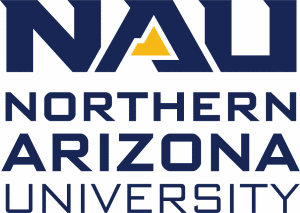 AH-64 Boeing Heat Exchanger Demonstrator
Northern Arizona University2023-2024
1
4/5/2024
Introductions
The Team
Team Lead: Uriah Whitaker
Manufacturing Engineer: Dennis Decker
Cad Engineer: Lorenz Vios
Test Engineer: Christopher Mason

Faculty
David Willy, Technical advisor
Perry Wood
Jesus Mora
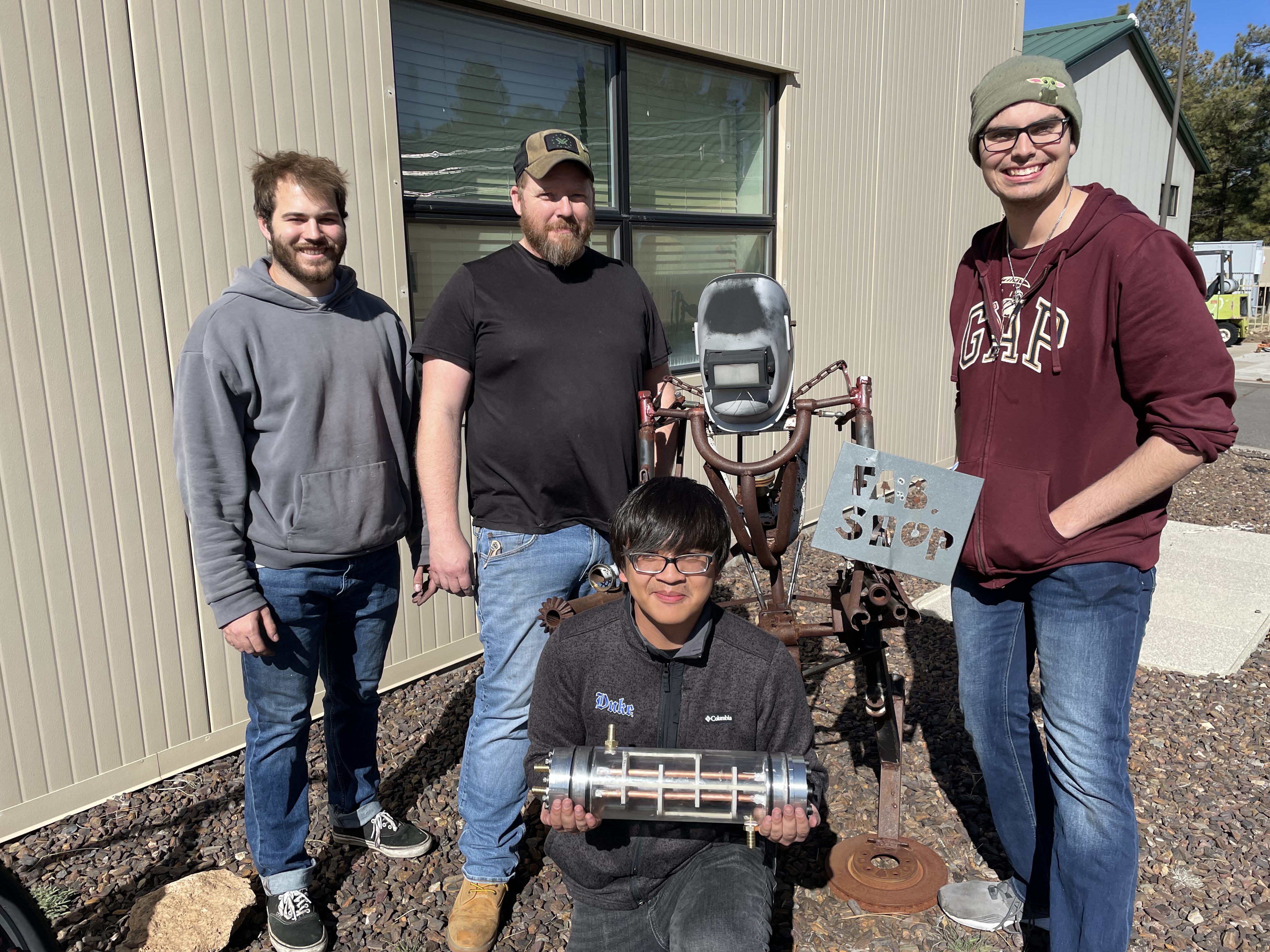 Figure 1. The Team
2
Project Summary
Design and creation of a liquid-to-liquid heat exchanger as a demonstrator for the real-world application of isolating a flammable environmentally friendly refrigerant

One loop will be Ice water to represent HFO-1234Y and the coolant loop will be a standard 50-50 Water-Propylene Glycol mix 

Strong emphasis on maximizing heat transfer effectiveness

System will be a portable demonstration unit

Selected a shell and tube heat exchanger design primarily for manufacturability

2-tube dual pass system for purpose of maintaining turbulent flow while remaining under size constraints
3 Dennis Decker
Requirements
Main requirements
System must be portable
Heat exchanger must remain under 6x6x18 inch dimensions
System must have a clear housing
Must channel cool air to the judges' hands

System Verification
Utilizes the ε-NTU method to predict the effectiveness of the system
Plans to pressure test the system to confirm seals will hold above operational pressure
Utilizes 8 K-type thermocouples to measure temperatures at key points
Uses flow sensors to accurately measure flow since ε is related to the flow rates
Pressure gauges to ensure system is operating as intended
Post-testing, the system will be mounted to a cart and a person will be able to feel cold air from the fans for at least 30 minutes
4 Uriah Whitaker
Analysis
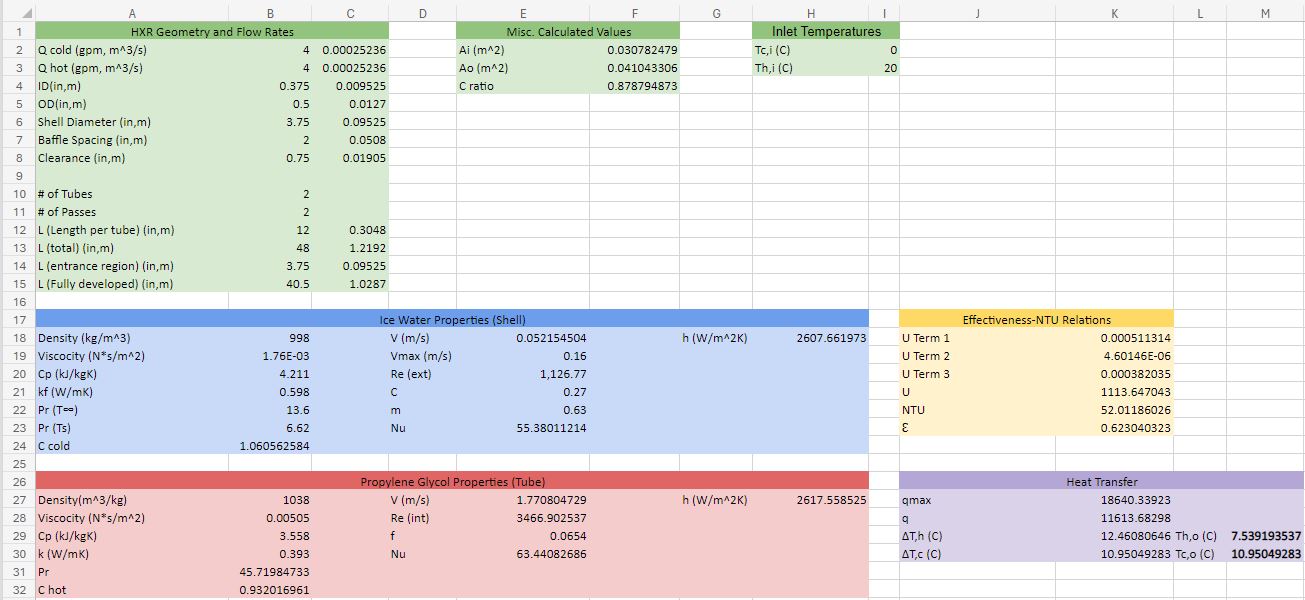 Figure 2. Mathematical model
5 Dennis Decker
Analysis
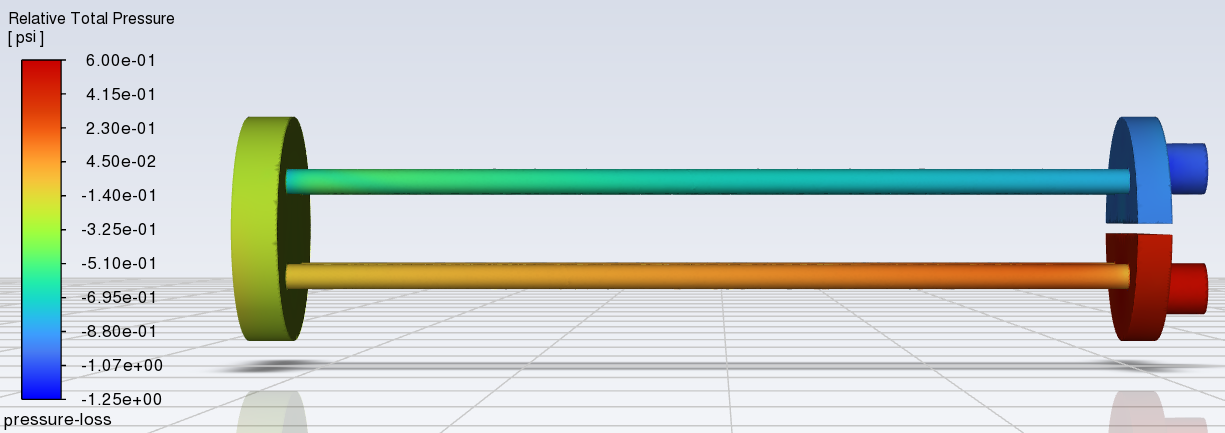 Figure 3. ANSYS Fluent Pressure Loss Simulations
6 Lorenz Vios
Final Prototype
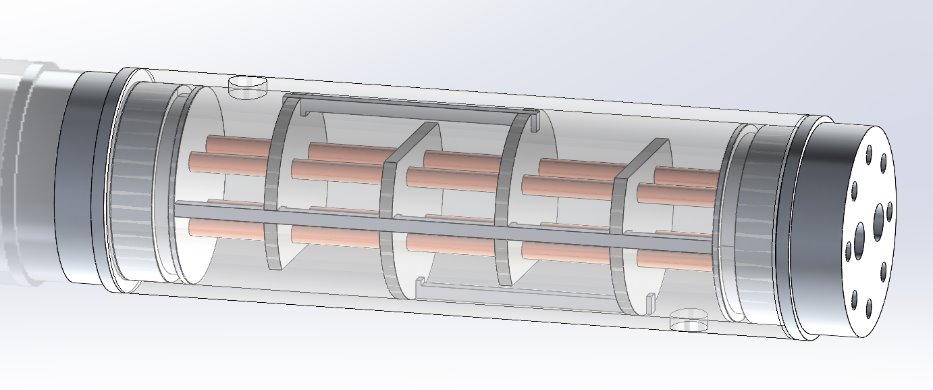 Figure 4. Final Cad model
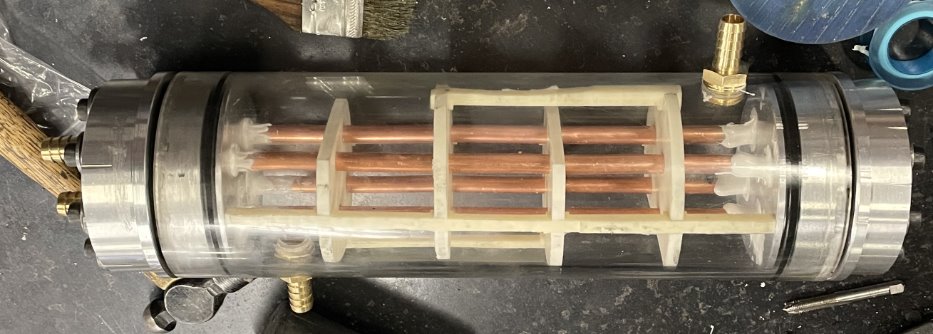 Figure 5. Final Prototype
7 Chris Mason
Preliminary Testing
Flow Testing
Video 1. Initial Flow Testing
8 Chris Mason
Schedule
Current Status
Prototype built and currently testing
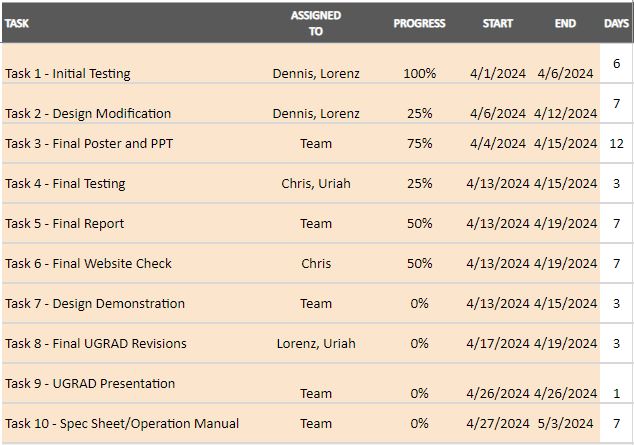 Figure 6. Gantt Chart/Project Timeline
9 Lorenz Vios
Q&A
10